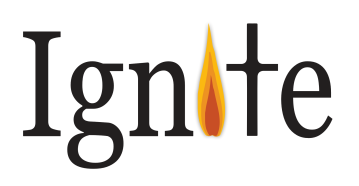 Questions to get you talking...
Cream tea…….jam first or cream??
Welcome to Ignite
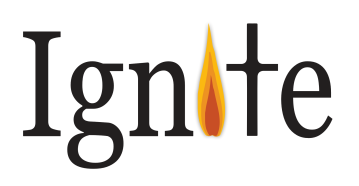 Questions to get you talking...
Did you go to Sunday     school, what can you remember??
Welcome to Ignite
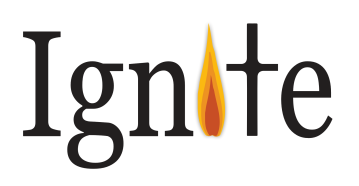 Questions to get you talking...
What’s yourfavorite Disney film?
Welcome to Ignite